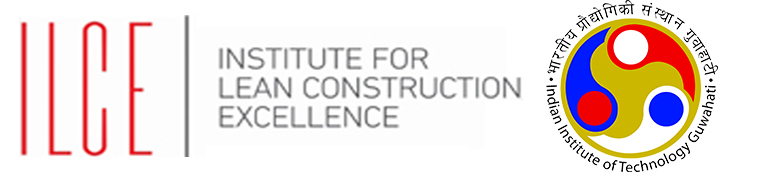 TITLE OF PAPER / CASE STUDY
Author’s  Name (With mail id of Corresponding Author)

NAME OF ORGANISATION
Organisation Logo
ILCC 2024
ABSTRACT
METHODOLOGY
RESULTS
Add your information, graphs and images to this section.
Add your information, graphs and images to this section.
Add your information, graphs and images to this section.
INTRODUCTION
CONCLUSION
Add your information, graphs and images to this section.
Add your information, graphs and images to this section.
1